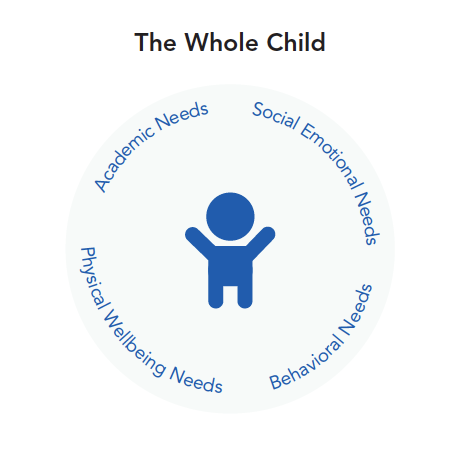 The Whole Child
Students in Your Building
Defined By...
Student Background
Scenario Story
What Did You Notice?
Barriers to Access
Strategies
Continued Understanding
Common Challenges, Universal Strategies
Group Exercise Focus on Autism Spectrum Disorder (ASD)
What are characteristics? 
What barriers will the student face in the classroom? In the lunchroom? At community events or extracurricular activities?
How might these barriers impact the student across the day? What might you notice?
What might you notice about teachers and other school staff in their interactions with this student? 
What strategies might support the student? 
How could these strategies also support your other students?
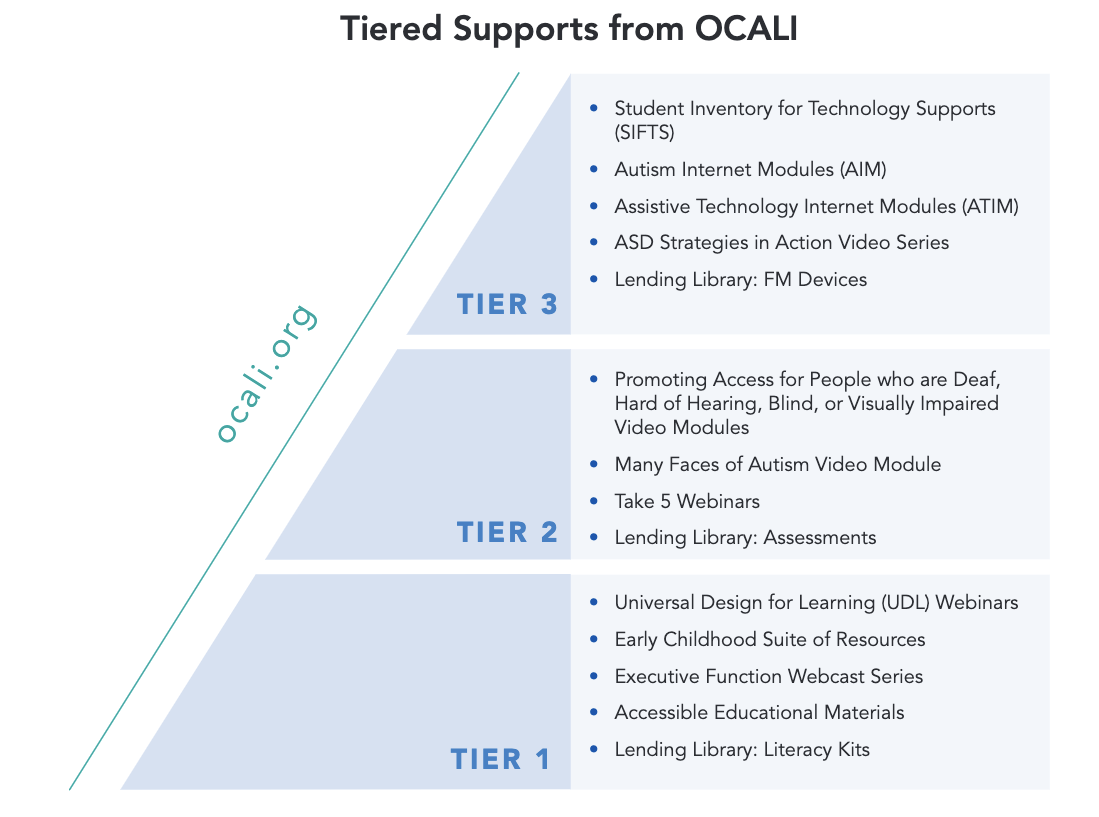 Tiered Supports from OCALI
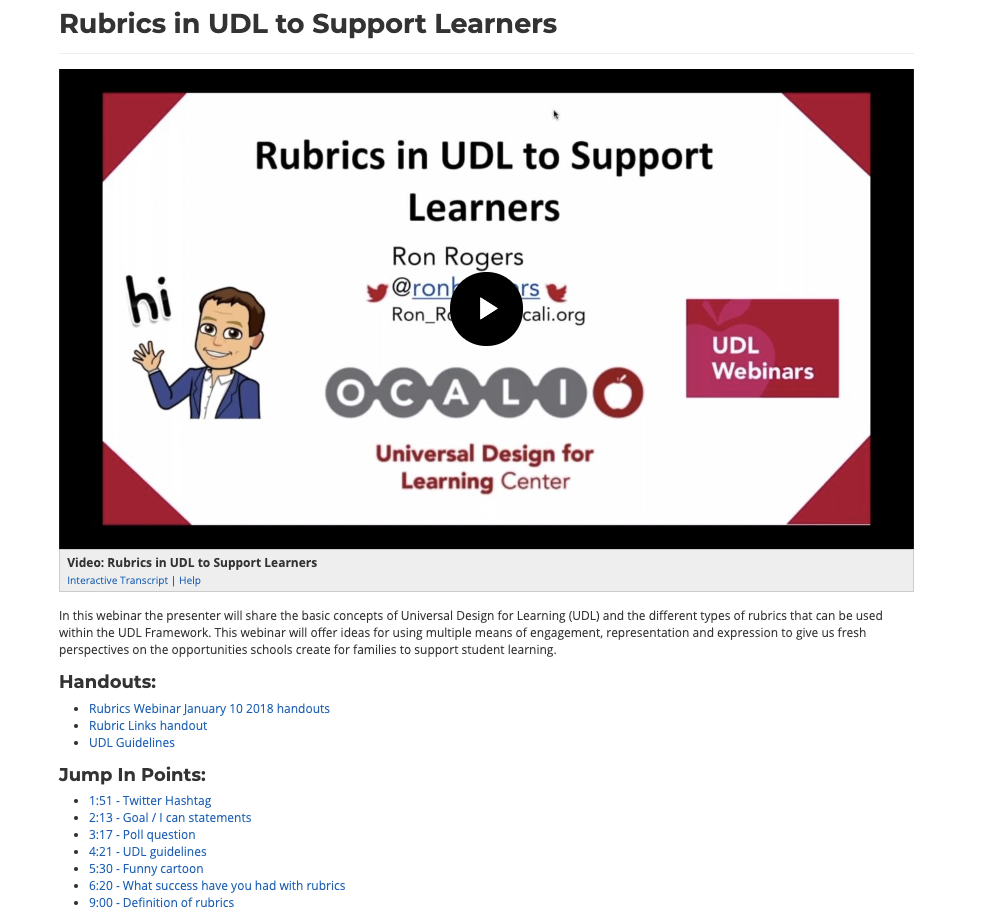 UDL Webinar
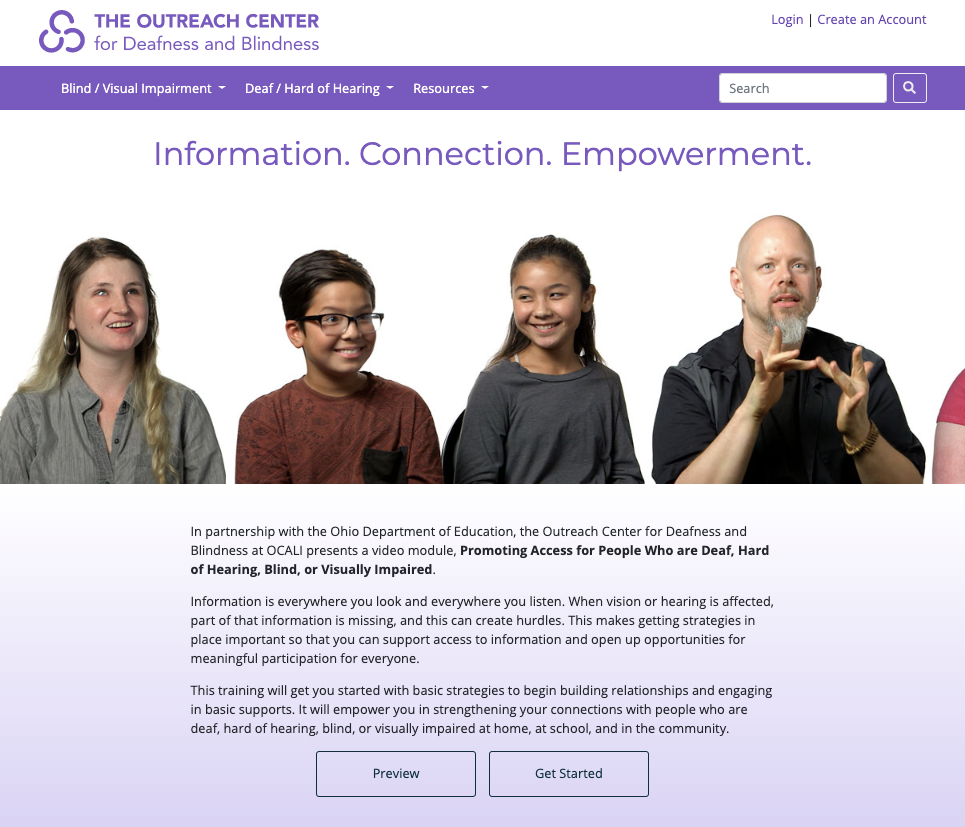 Promoting Access
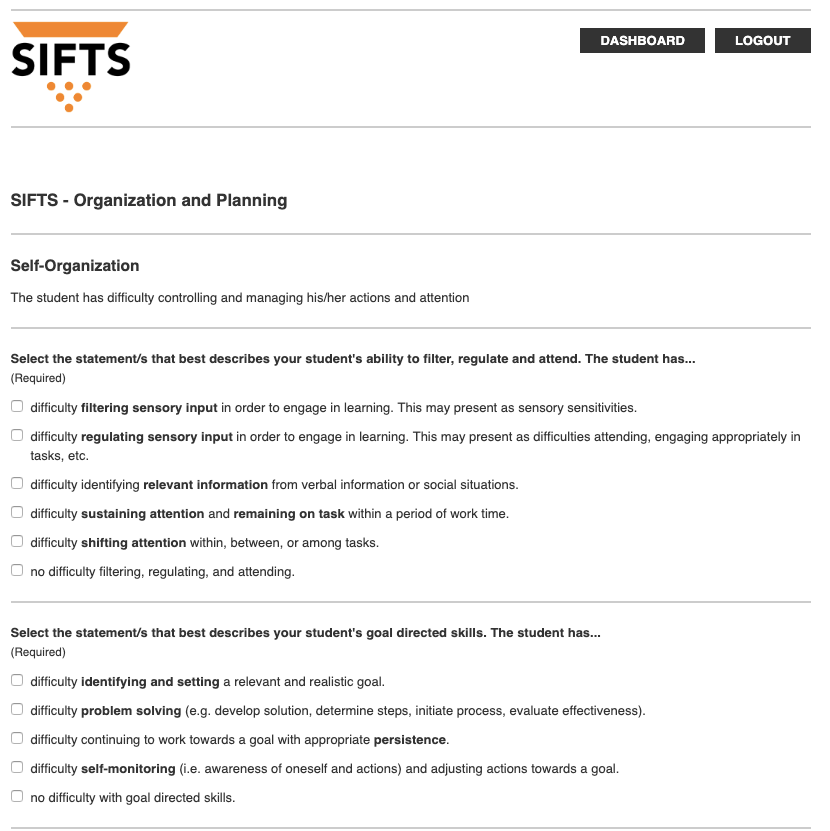 SIFTS
Post-It Feedback
+ One thing you learned or enjoyed from today's session

+ One additional thing you would like to learn and didn't hear about today